Embedded and Cyber-Physical Systems in a Nutshell
Peter Marwedel
Technische Universitat Dortmund, Dortmund, Germany

Presented by:
Yogesh Sur
CS ID: ysur@cs.odu.edu
About the Author
Prof. Dr. Peter Marwedel - Head of Design Automation for Embedded Systems Group at Technische Universitat Dortmund

CURRENT RESEARCH ACTIVITIES

WCET-aware Compilation
Source Code Optimization Techniques for Data Flow Dominated Embedded Software
Memory architecture aware compilation
Mapping of applications to multiprocessor systems
Resource Constraint Computing
Dependable Embedded Real-Time Systems
Abstract
This article presents a brief overview of key topics for research and development in embedded systems. Following a hypothetical design flow, special characteristics of embedded/cyber-physical systems with respect to specification techniques and modeling, embedded hardware, standard software, evaluation and validation, mapping of applications to execution platforms, optimizations and testing are presented.
Key Terms
Embedded Systems: Information processing systems embedded into enclosing products.
 Examples: Systems with real-time constraints and efficiency requirements like automobiles, telecommunication or fabrication equipment

Cyber-Physical Systems: Integrations of computation and physical processes.
Example: Networked systems of embedded computers linking together a range of devices and sensors for information sharing
Index
Introduction
Specification and Modeling
Embedded System Hardware
Standard Software
Evaluation and Validation
Mapping of Applications to Execution Platforms
Optimization
Testing
My views on the paper
References
Introduction
Introduction
Difference between Embedded and Cyber-Physical System
Simplified Design Flow 
Specification and Modeling
Embedded System Hardware
Standard Software
Evaluation and Validation
Mapping of Applications to Execution Platforms
Optimization
Testing
My views on the paper
References
Difference between Embedded and Cyber-Physical System
Embedded system is system integrated with physical processes. The technical problem is managing time and concurrency in computational systems.
 However, the link to physics has recently been stressed even more by the introduction of the term “cyber-physical systems”.
 The new term emphasizes the link to physical  quantities such as time, energy and space since it is frequently ignored in a world of applications running on PCs
 The new term encompasses most embedded systems 
 The article uses the two terms interchangeably.
Simplified Design Flow
The structure of this article follows a hypothetical, generic design flow, as shown
 
 																							


There should be ideas that incorporate knowledge about application area
These ideas must be captured in a design specification
Standard hardware and system software components are available and should be reused whenever possible
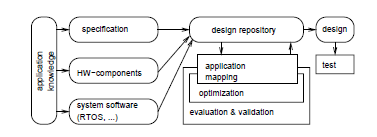 Simplified Design Flow
In this diagram, boxes with rounded corners for stored information, and rectangles for transformations on data
In particular, information is stored in the  design repository that allows keeping track of design models using which design decisions can be taken in an  iterative fashion
At each iteration, design model information must be retrieved, considered and evaluated for mapping to hardware devices  
New design is generated using applicable optimizations
Specification and Modeling
Introduction
Specification and Modeling
Models
Early Design Phases
Communicating Finite State Machines
Data flow
Petri nets 
Discrete event based languages
Von Neumann languages
 Comparing different models of communication
Embedded System Hardware
Standard Software
Evaluation and Validation
Mapping of Applications to Execution Platforms
Optimization
Testing
My views on the paper
References
Models
Models of computation (MoCs) describe simplified mechanism for performing computations. These include components like procedures, processes, functions, finite state machines etc
 Components are strictly different from communication protocols. Protocols describe methods for communication between components
Early Design Phases
Description of the system under design (SUD) should be encoded in the format of some word processor and stored by a tool managing design documents. 
     Eg. DOORS®[IBM10]
Use cases describe possible applications of the SUD. For use cases, there is neither a precisely specified model of the computations nor communication. 
At a detailed level, the sequences of messages are exchanged between components in SUD using Sequence charts (SCs)
Sequence charts use one dimension of a 2-dimensional chart to denote sequences and the second dimension to reflect the different communicating  components
Communicating Finite State Machines
If we start to represent our SUD at a more detailed level, we need Finite state machines (FSMs). Figure 2 shows an example of a classical state diagram, representing an FSM





Communicating finite state machines (CFSMs) denotes several FSMs communicating with each other
 In order to model time, classical FSMs have been extended to also include timing information. Timed automata extend classical automata with timing information
 But timed automata does not provide hierarchy and concurrency
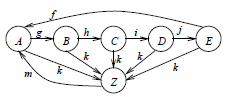 Communicating Finite State Machines
StateCharts extend classical automata describing hierarchy and concurrency
Hierarchy is introduced by means of super-states
States comprising other states are called super-states
States included in super-states are called sub-states of the super-states
Communicating Finite State Machines
Hierarchical State Diagram:


                                                                                                      














Super-state S includes states A,B,C,D and E
Suppose the FSM is in state Z. Now, if input m is applied to the FSM, then A and S will be the new active states
If the FSM is in S and input k is applied, then Z will be the new active state, regardless of whether the FSM is in sub-states A,B,C,D or E of S
All states contained in S are non-hierarchical  states
In general, sub-states of S could again be super-states consisting of sub-states themselves. 
Also, whenever a sub-state of some super-state is active, the super-state is active as well.
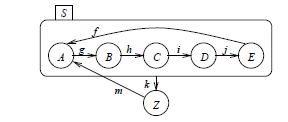 Communicating Finite State  Machines
Hierarchical State Diagram with Concurrency





To describe concurrency,  State-Charts provide a second class of super-states, so called AND-states
Super-states S are called AND-super-states if the system containing S will be in all of the sub-states of S whenever it is in S
In the figure, two concurrent sub-states U and V are shown separated by a dashed line
When in state Z, an input of m will cause a transition into simple states  A and  F and into hierarchical states S, U and V
Whenever the system is in state S, it will be in states U and V as well
Whenever the system leaves U, it will leave V as well
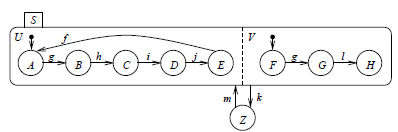 Communicating Finite State Machines
In StateCharts, Variables are assumed to be globally accessible
This means that StateCharts can be implemented easily for shared memory-based platforms
 Less appropriate for message passing and distributed systems
Data flow
It is the process of identifying, modeling and documenting how data moves around an information system
 A data flow program is specified by a directed graph where the nodes (vertices), called actors, represent computations and the arcs represent  communication channels
Synchronous data flow (SDF) are  based on the assumption that all actors execute in a single clock cycle
SDF are not Turing complete
 Turing machines are used as the standard model of universal computers
Data Flow
Kahn process networks (KPN) allow actors to execute with any finite delay
KPNs are very powerful: they are Turing complete
Petri nets
Model only control and control dependencies
Focus on the modeling of causal dependencies
Do not assume any global synchronization and are therefore especially suited for modeling distributed    systems
Key Elements:
Conditions, events and a flow relation are the key elements of Petri nets
Conditions are either satisfied or not satisfied 
Events can happen 
The flow relation describes the conditions that must be met before events can happen
Discrete Event Based Languages
Based on the idea of firing (or executing) a sequence of discrete events
Firings are resulting in actions
Actions comprise the generation of events like the assignment of values to variables
Firings are the result of internally or externally generated events which are sorted by the time at which they should be processed
Hardware description languages (HDLs) are designed to model hardware
Von Neumann Languages
The von Neumann model of sequential execution in combination with some communication technique is called MoC
 But it has some problems for embedded systems:
Facilities to describe timing are lacking
Based on accesses to globally shared memory. So mutual exclusion should be guaranteed
 However libraries extend these languages such that they can be used to model concurrency and communication
Comparing different models of communication
There is no single “ideal” model of computation
In general, more powerful models are less analyzable
Absence of deadlocks can be shown for SDF models, but not for general von Neumann models
Designers must be made aware of advantages and limitations of certain models before selecting design tools
Embedded System Hardware
Introduction
Specification and Modeling
Embedded System Hardware
Hardware in a loop
Sensors
Discretization
Processing units 
D/A-conversion
Output
Secure hardware 
IV.     Standard Software
V.     Evaluation and Validation
VI.       Mapping of Applications to Execution Platforms
VII.     Optimization
VIII.    Testing
IX.   My views on the paper
X.      References
Hardware in a loop
In many cyber-physical systems, hardware is used in a loop





Information about the physical environment is made available through sensors
Typically, sensors generate continuous sequences of analog values
Sample-and-hold-circuits and analog-to-digital (A/D) converters convert analog signals to discrete sequences of values
After such conversion, information can be processed digitally
Generated results can be displayed and also used to control the physical environment through actuators
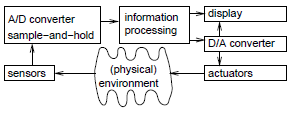 Sensors
A wide variety of physical effects can be exploited in the construction of sensors
There are sensors for weight, velocity, acceleration, electrical current, voltage, temperature, etc
Discretization
Sample-and-hold circuits are used to convert continuous domain signals into the discrete domain




Circuit consists of a clocked transistor and a capacitor
Transistor operates like a switch
When  switch is closed by the clock signal, the capacitor is charged so that its voltage h(t) is practically the same as the incoming voltage e(t)
After opening the switch again, this voltage will remain essentially unchanged until the switch is closed again
Each of the values stored on the capacitor can be considered as an element of a discrete sequence of values h(t)
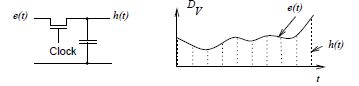 Processing Units
Currently available embedded systems require electrical energy to operate
Energy efficiency and  flexibility in programming a processing unit are conflicting goals
Application-specific integrated circuits (ASICs): Their energy efficiency is largest
Processors: Application domain-specific processors (such as DSPs) and application-specific instruction set processors (ASIPs) can provide high energy efficiency
FPGAs: Reconfigurable logic provides a solution if algorithms can be efficiently implemented in  custom hardware. Neither expensive like ASICs nor slow or energy-consuming like software based solutions
Processing Units
4. Communication: Various components in an embedded system must be able to communicate.
For all systems that need to met real-time constraints, communication times must also be guaranteed. For example, time-division multiple-access (TDMA) is an efficient technique to set communication times
Efficiency of communication hardware is frequently an issue. So, power may need to be distributed via the communication medium
D/A-conversion
Digital information must first be converted by digital-to-analog (D/A) converters. 
A standard design uses weighted resistors to generate a current which is proportional to the digital number. 
This current is then turned into a proportional voltage by using an operational amplifier
Output
Output devices of embedded/cyber-physical systems include displays and electro-mechanical devices
 The latter are called actuators
Actuator is a mechanism that puts something into automatic action
Secure Hardware
May need to be guaranteed for communication and for storage
Security might demand special equipment(hardware security modules) for the generation of cryptographic keys
Standard Software
Introduction
Specification and Modeling
 Embedded System Hardware
 Standard Software
Embedded Operation Systems
Real-time Operating Systems
Middleware 
V.     Evaluation and Validation
VI.       Mapping of Applications to Execution Platforms
VII.     Optimization
VIII.    Testing
IX.       My views on the paper
X.         References
Embedded Operation Systems
Standard software components that can be reused include system software components such as embedded operating systems (OS), real-time databases, and other forms of middleware
Scheduling, task switching, and I/O require the support of an operating system suited for embedded applications
Embedded operating systems should provide a high level of configurability
Real-time operating systems
Real-time operating system is an operating system that supports the construction of real-time systems
The timing behavior of the OS must be predictable
In particular, the scheduling policy of RTOS’s must be deterministic
The OS must manage the scheduling of tasks based on execution time or priority
Middleware
Any software in between the operating system and the application software is called middleware
Communication software may be the most important type of middleware
Evaluation and Validation
Introduction
Specification and Modeling
 Embedded System Hardware
Standard Software
Evaluation and Validation 
Definition
Multi-objective Optimization
Execution Time
VI.       Mapping of Applications to Execution Platforms
VII.     Optimization
VIII.    Testing
IX.       My views on the paper
X.        References
Definition
Validation is the process of checking whether or not a certain (possibly partial) design is appropriate for its purpose, meets all constraints, and will perform as expected
Evaluation is the process of computing quantitative information of some key characteristics (or “objectives”) of a certain (possibly partial) design.
Multi-objective Optimization
Consider an  m-dimensional space  X. Dimensions reflect objectives
For this space X, we define an n-dimensional function                                   
    
which evaluates designs with respect to several criteria or objectives
Let  S belonging to F be a subset of vectors  in the objective space.  V belonging to F is called a non-dominated solution with respect to S if there does not exist any element w belonging to S such that w is not worse than v with respect to any objective and better than v with respect to at least one objective
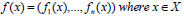 Multi-objective Optimization
Different areas in the objective space, relative to design point




Figure shows a set of Pareto points, i.e., the so-called Pareto front.  Design space exploration (DSE) based on Pareto points is the process of finding and returning a set of Pareto-optimal designs to the user, enabling the user to select the most appropriate design.
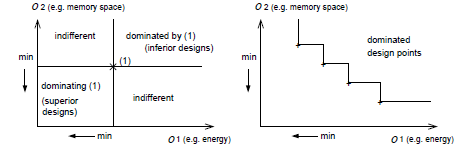 Execution Time
The worst-case execution time is the largest execution time of a program for any input and any initial execution state
It is undecidable whether or not the WCET is finite
So upper bounds WCETEST   should have properties:
1) The bounds should be safe (WCETEST ≥ WCET)
2) The bounds should be tight (WCETEST – WCET << WCET)
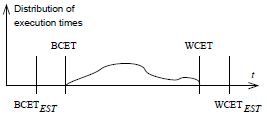 Mapping of Applications to Execution Platforms
Introduction
Specification and Modeling
 Embedded System Hardware
Standard Software
Evaluation and Validation 
Mapping of Applications to Execution Platforms
Purpose and Scope
Simple Scheduling Policies
Hardware/Software codesign
VII.     Optimization
VIII.    Testing
IX.   My views on the paper
X.      References
Purpose and Scope
It is a characteristic of embedded systems that both hardware and software have to be considered during their design. 
Therefore, this type of design is also called  hardware/software codesign
Simple Scheduling Policies
In earliest deadline first (EDF) scheduling, the task whose deadline is the earliest among all tasks is executed first. 
For EDF scheduling, the task to be executed next must be computed dynamically
Rate monotonic scheduling(RMS) schedules according to priorities based on task periods
Violations cannot occur, if


where n is the number of tasks, ci is the execution time of task i and pi is the period of task i. This relation guarantees schedulability
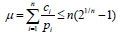 Hardware/Software codesign
Methods for partitioning applications into functionality mapped to hardware and functionality mapped to software
VII. Optimization
Software transformations: frequently, software can be transformed such that the generated program can be implemented more efficiently than the original program
Hardware optimizations: Hardware platforms can be optimized for the applications at hand
Runtime optimizations: There are techniques which change the behavior at runtime in order to become more efficient with respect to the objectives considered.
VIII. Testing
Testing of embedded systems needs special attention for following reasons:
Embedded/cyber-physical systems integrated into a physical environment may be safety-critical.
Testing of timing-critical systems must validate the correct timing behavior. This means that testing only the functional behavior is not sufficient.
IX. My views on the paper: Pros & Cons
Pros: The article gave me an overview of cyber physical/embedded systems like specification and modeling, hardware-software, evaluation and validation, mapping of applications to platforms, optimization and the special characteristics of embedded system testing
Cons: The section on processing units like DSPs,       FPGAs and ASICs focuses on performance GFLOPs/J vs time graph
X. References
Embedded and Cyber-Physical Systems in a Nutshell, Design and Automation Conference, 2010
     [Peter Marwedel]